ОБЛАСТНОЙ ФИЗКУЛЬТУРНО-СПОРТИВНЫЙ ПРОЕКТ
ПРИ ПОДДЕРЖКЕ ПРАВИТЕЛЬСТВА САМАРСКОЙ ОБЛАСТИ
01 ИЮНЯ               -31 АВГУСТА
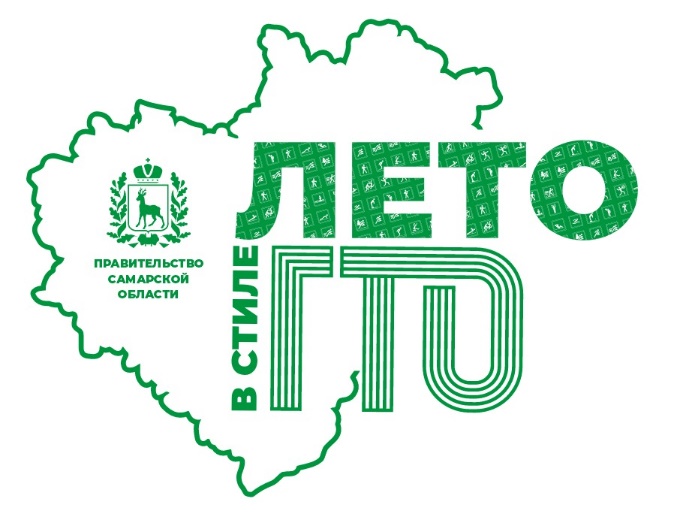 ЦЕЛЬ – вовлечение детей и подростков Самарской области в комплекс ГТО
- популяризация и пропаганда ВФСК ГТО
- увеличение количества мероприятий ВФСК ГТО и участников мероприятий
- выявление и трансляция передового опыта физкультурно-массовой работы
- поддержка инициатив в области массового спорта
ЗАДАЧИ
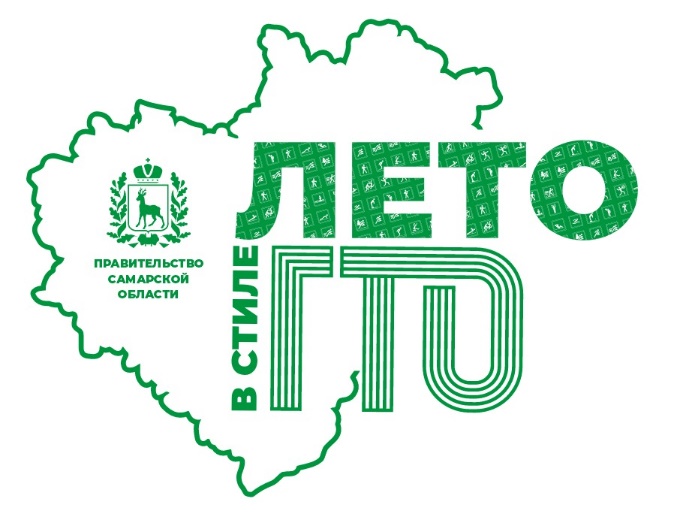 ЭТАПЫ РЕАЛИЗАЦИИ
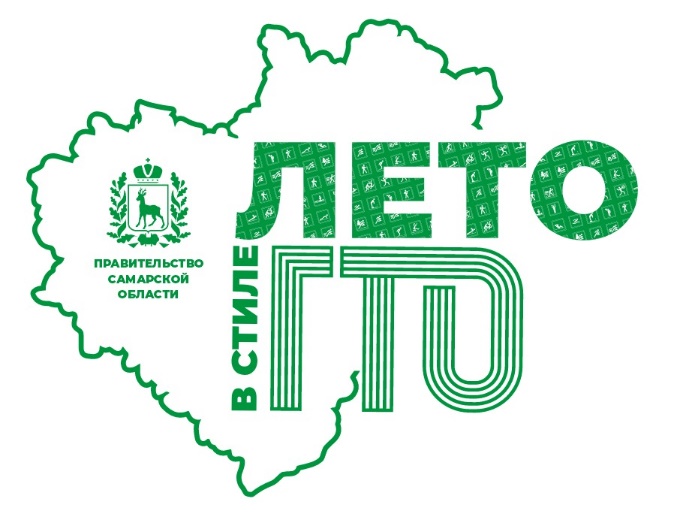 УЧАСТНИКИ –жители Самарской области    в возрасте от 6 до 17 лет
- дети и подростки
- воспитанники школьных лагерей
- воспитанники загородных лагерей
- воспитанники спортивных секций
ПРИОРИТЕТ
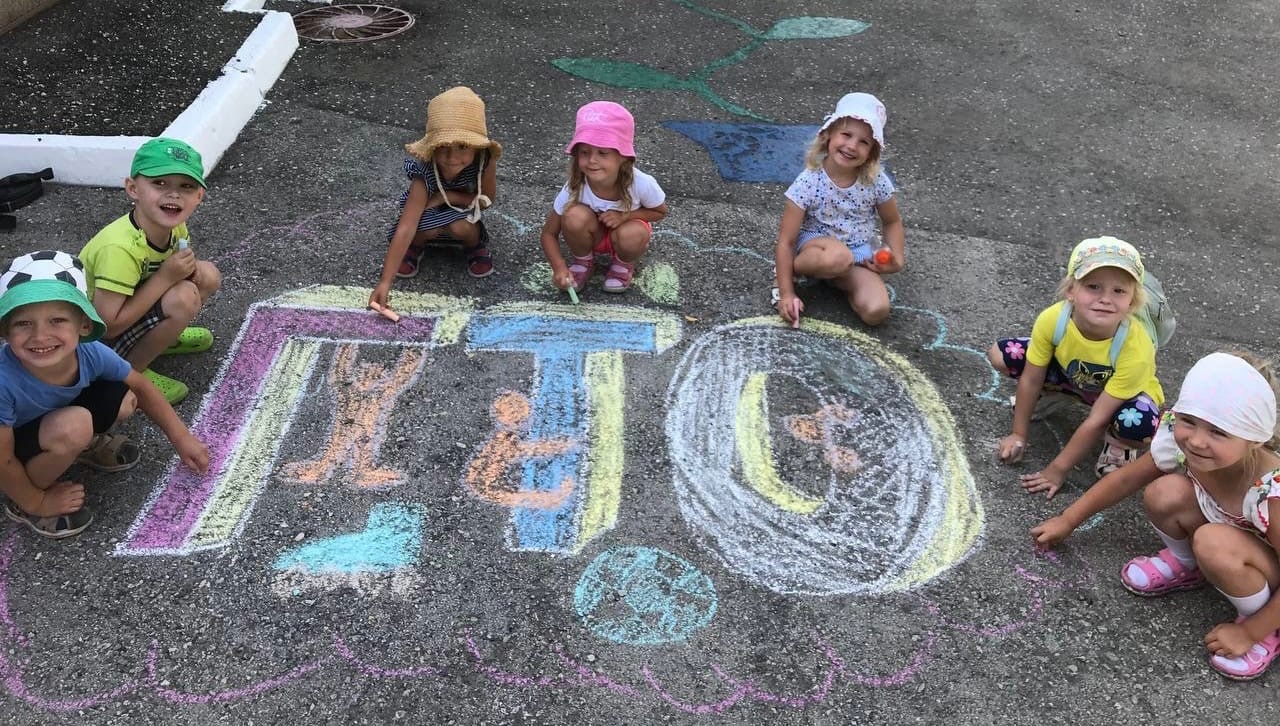 МЕРОПРИЯТИЯ ПРОЕКТА
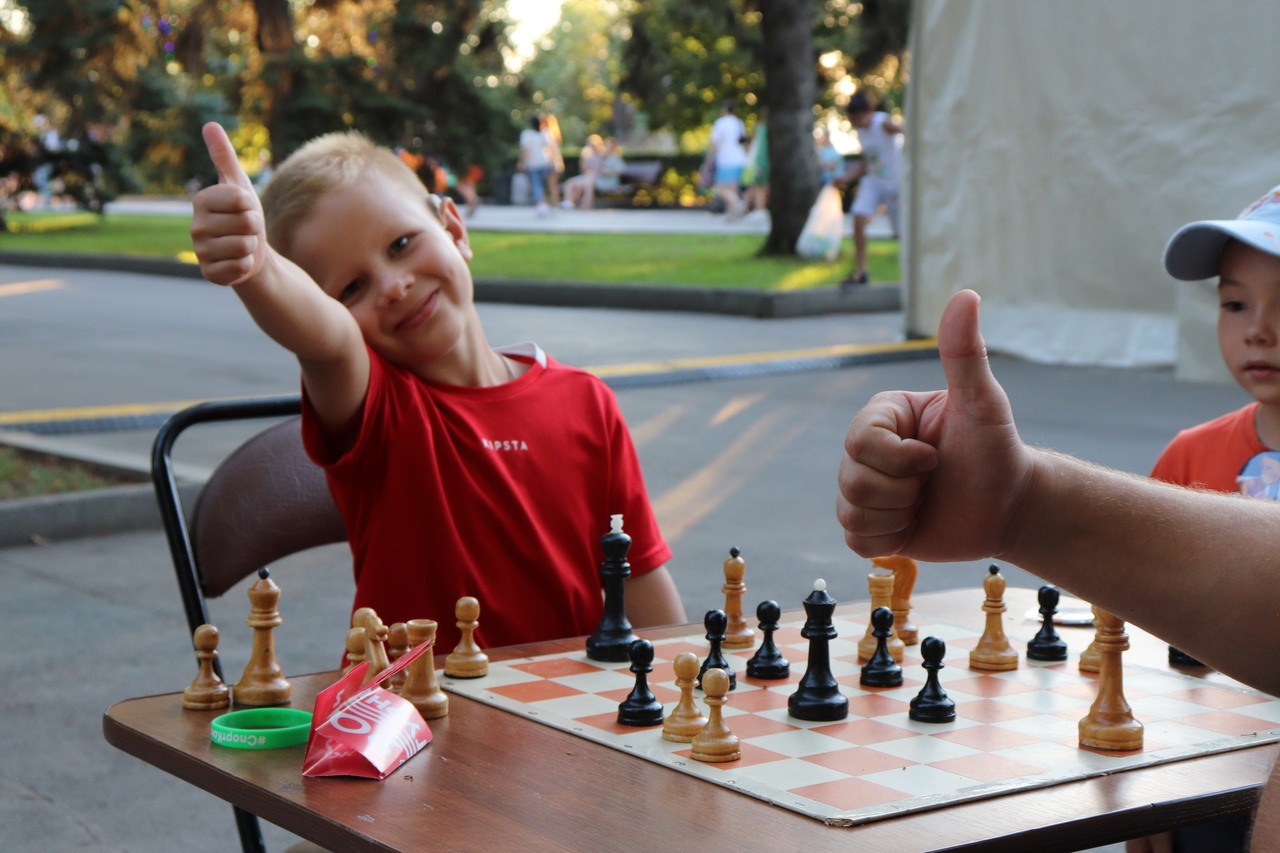 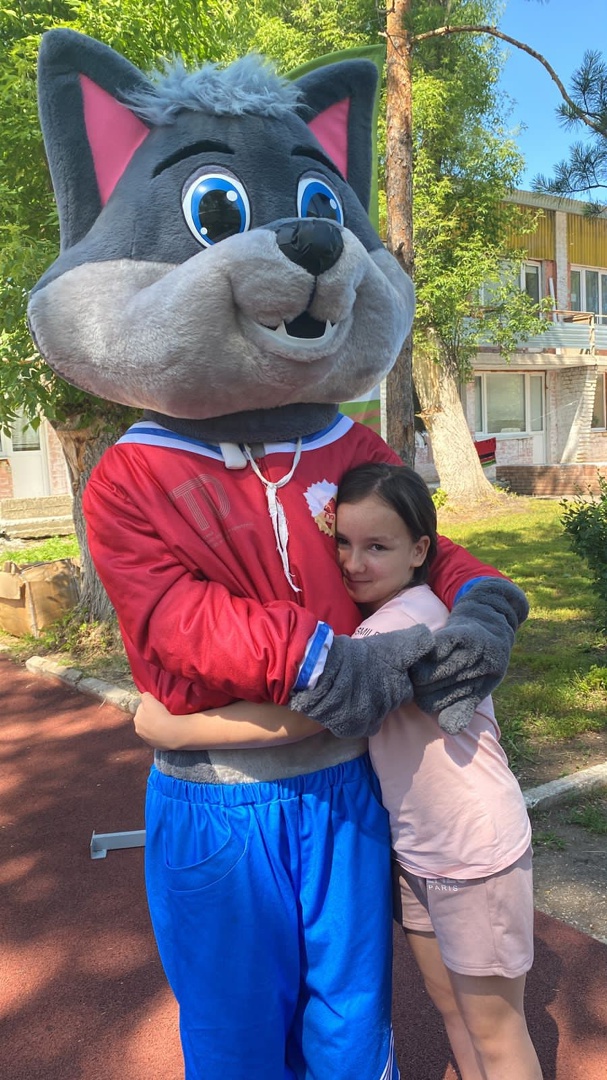 МЕРОПРИЯТИЯ ПРОЕКТА
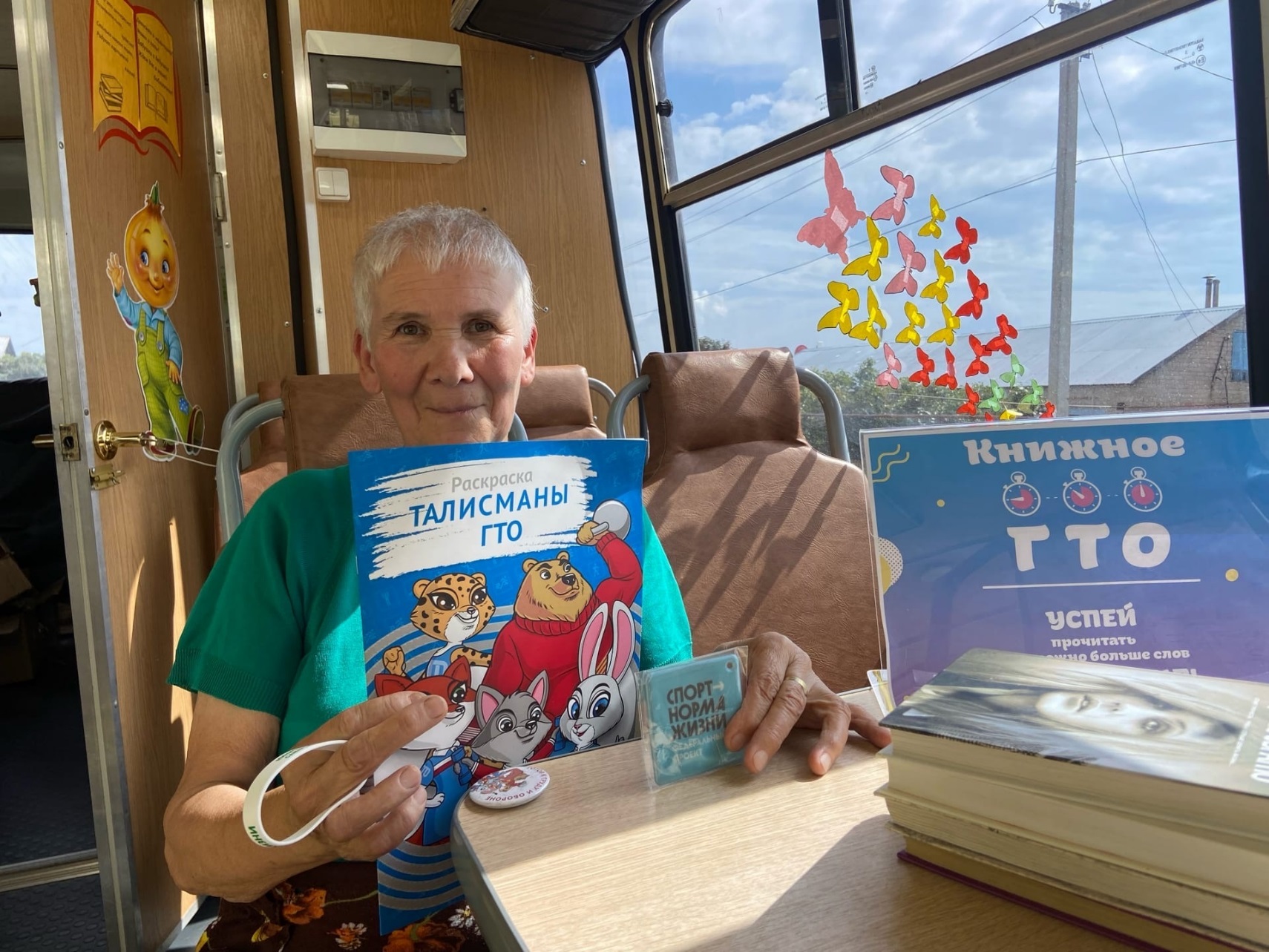 УЧАСТИЕ ПЕРВЫХ ЛИЦ
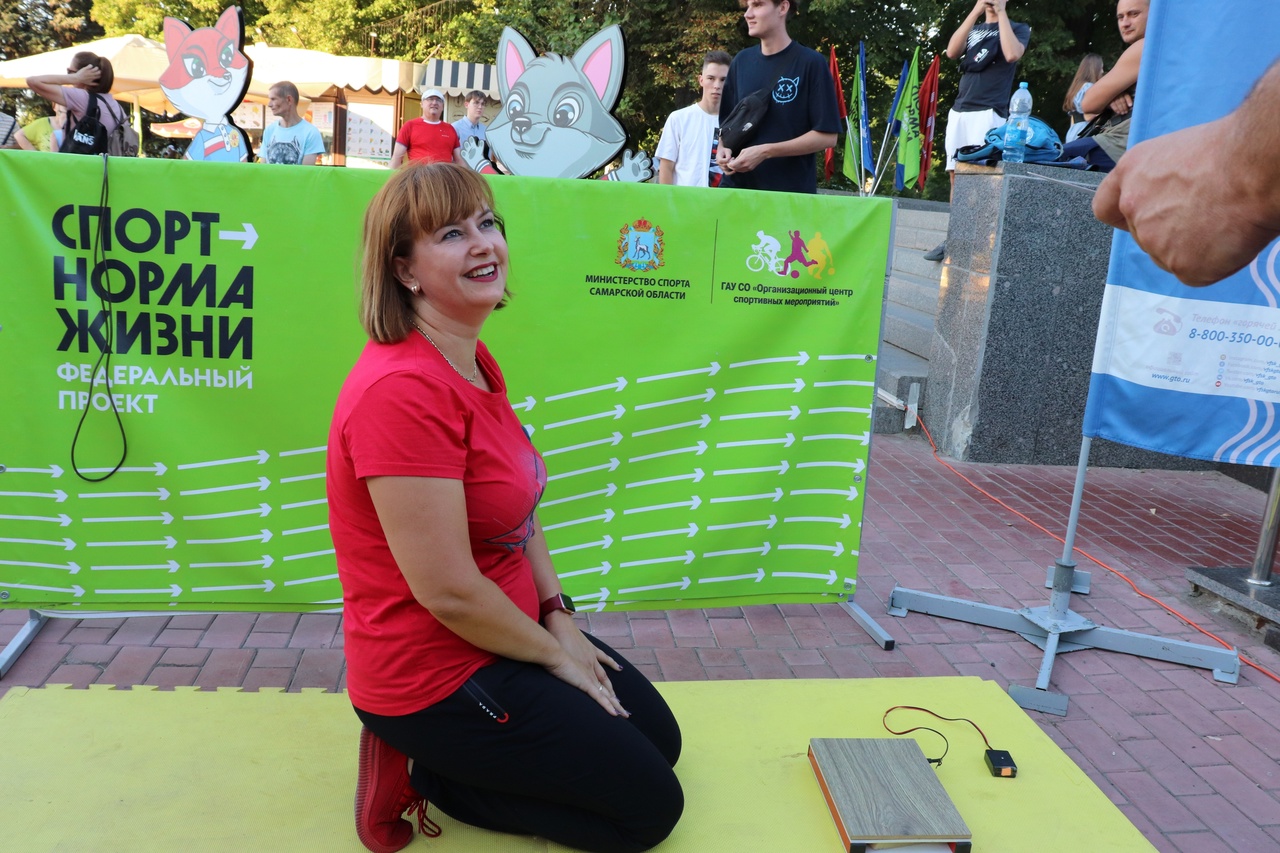 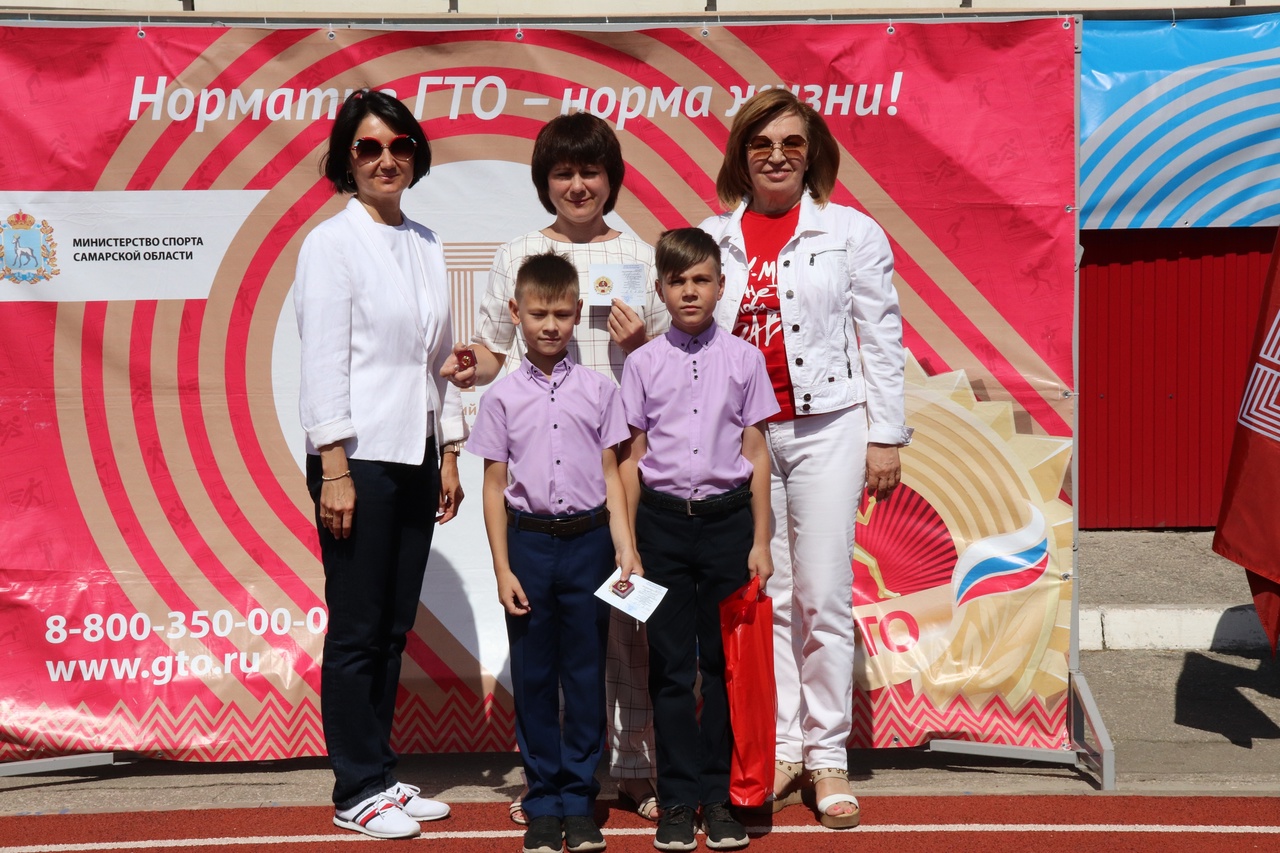 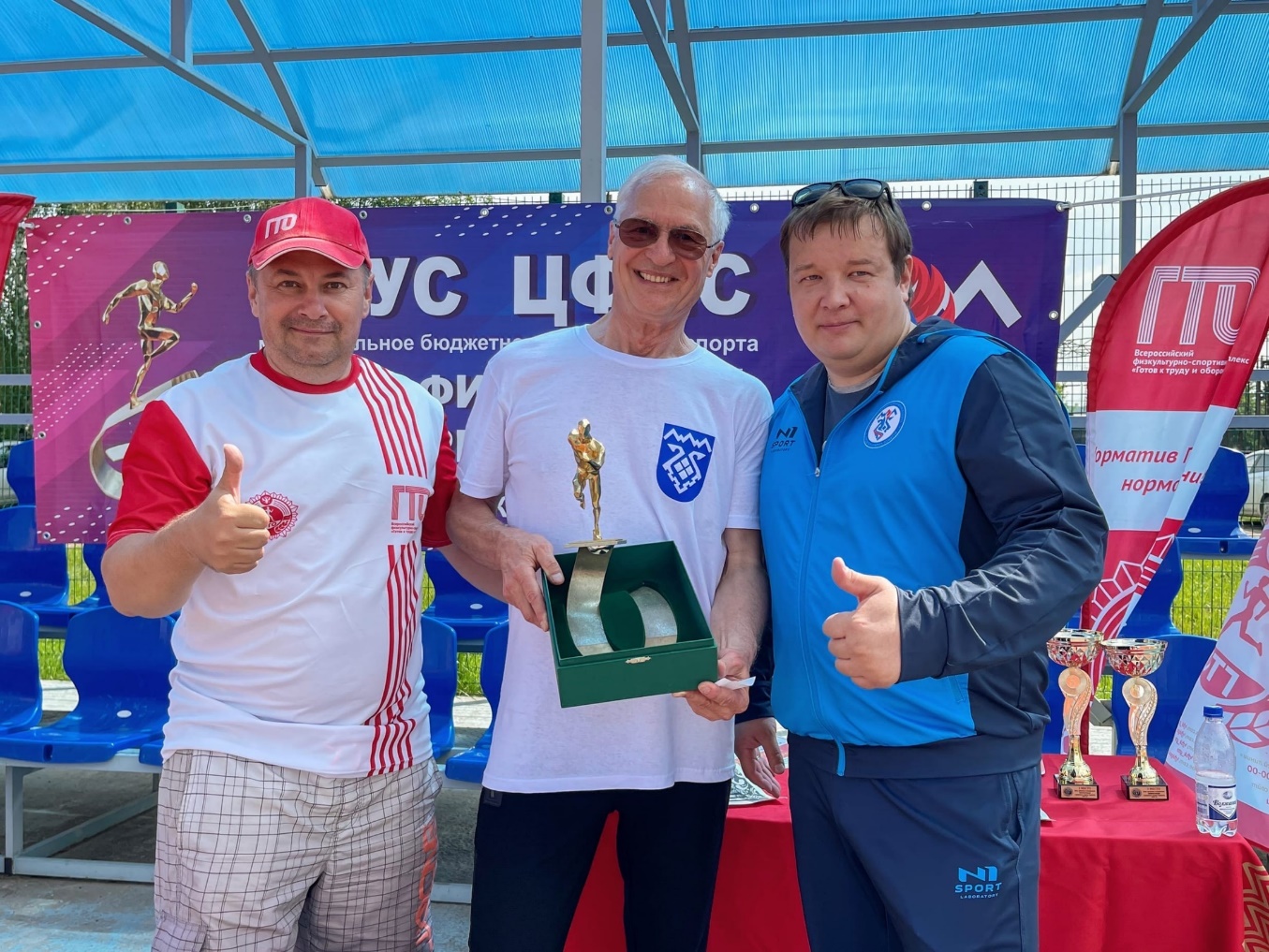 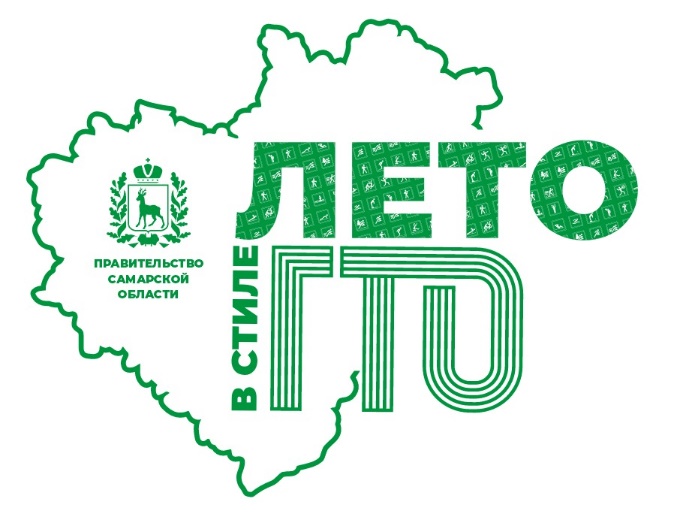 КРИТЕРИИ ОЦЕНКИ
Качественные и количественные характеристики мероприятий 

2. Динамика численности участников
    ВФСК ГТО в муниципалитете

3. Динамика числа участников 
    тестирования в муниципалитете
ПОКАЗАТЕЛИ
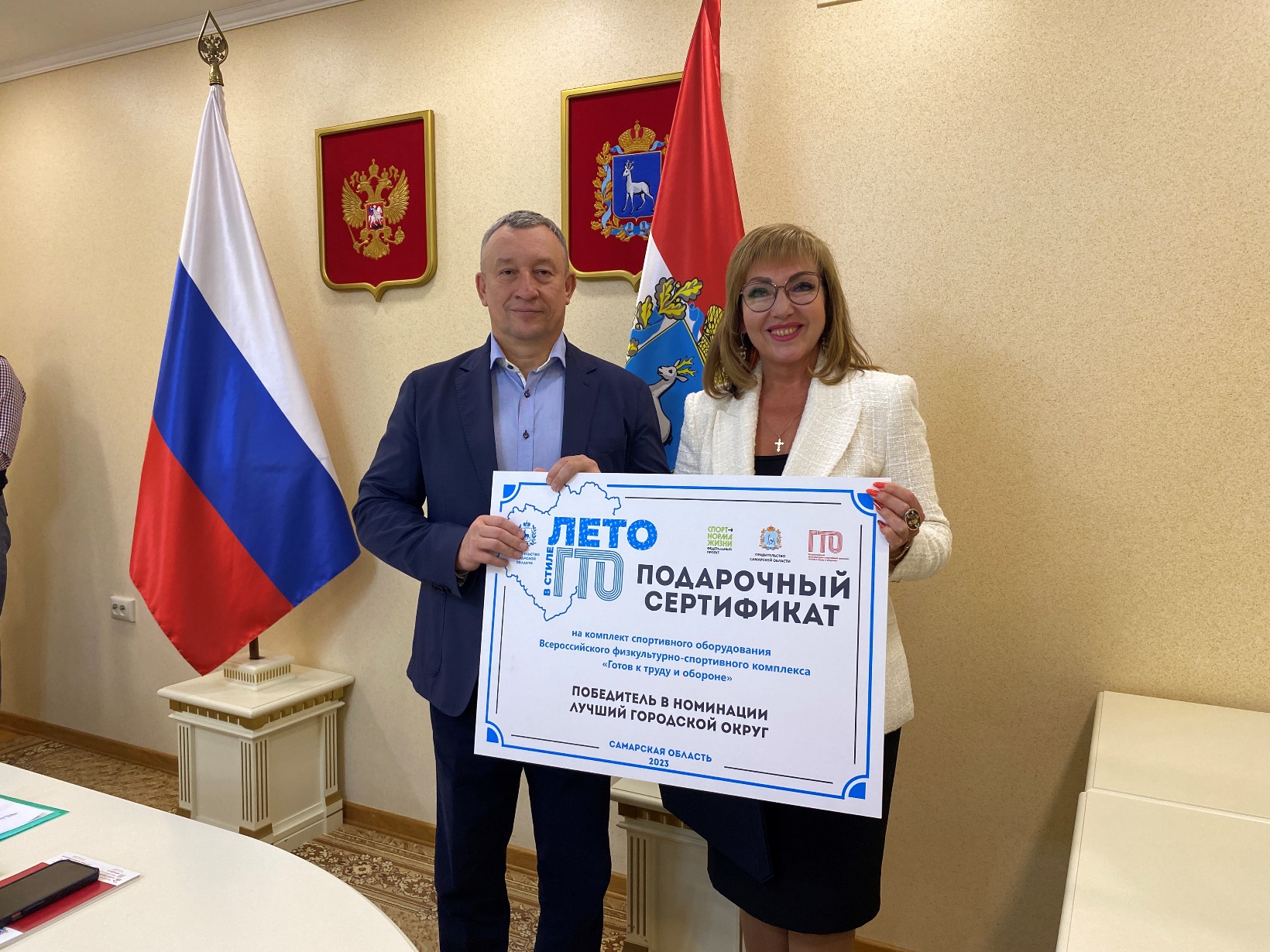 НАГРАЖДЕНИЕ
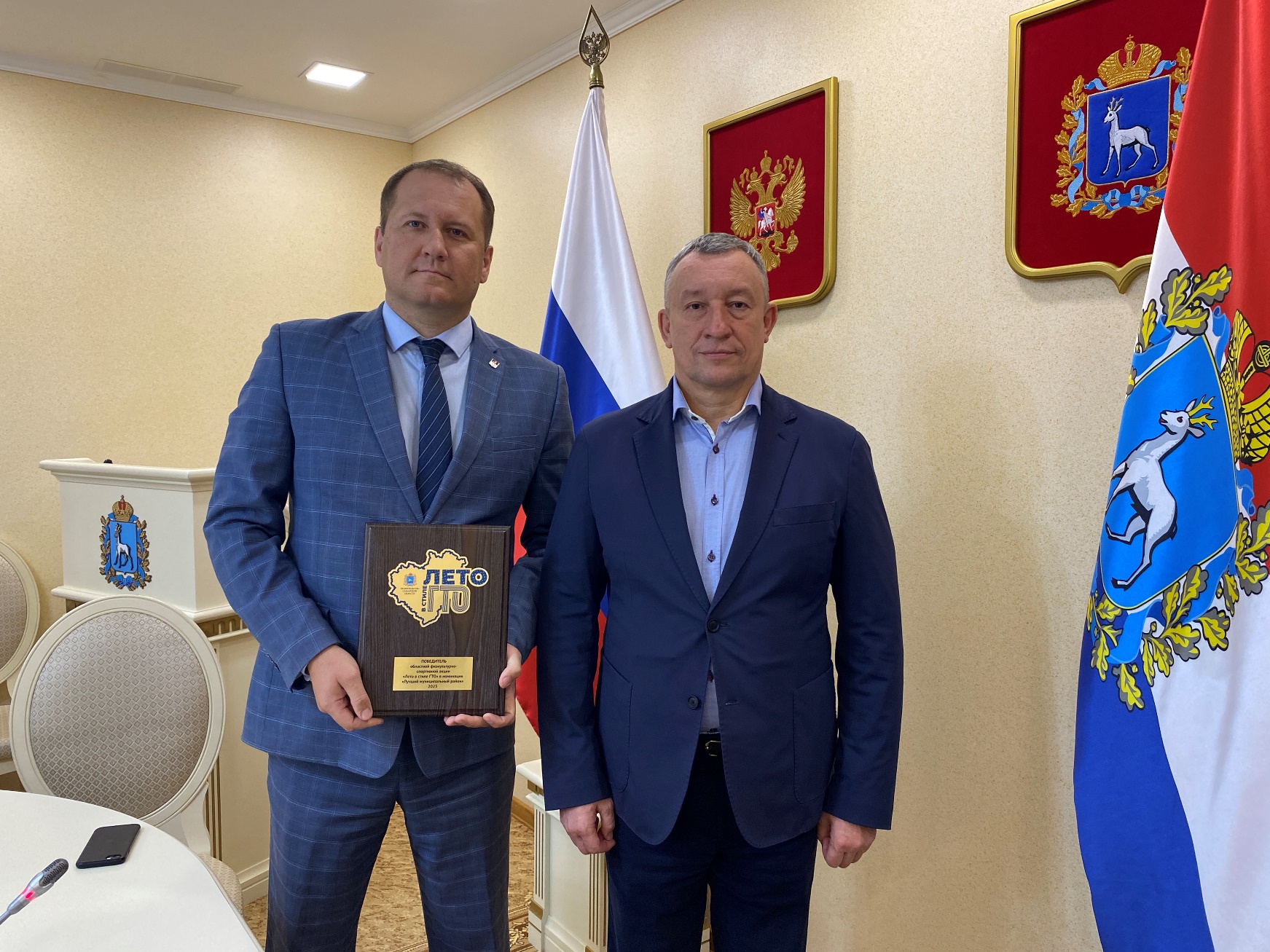 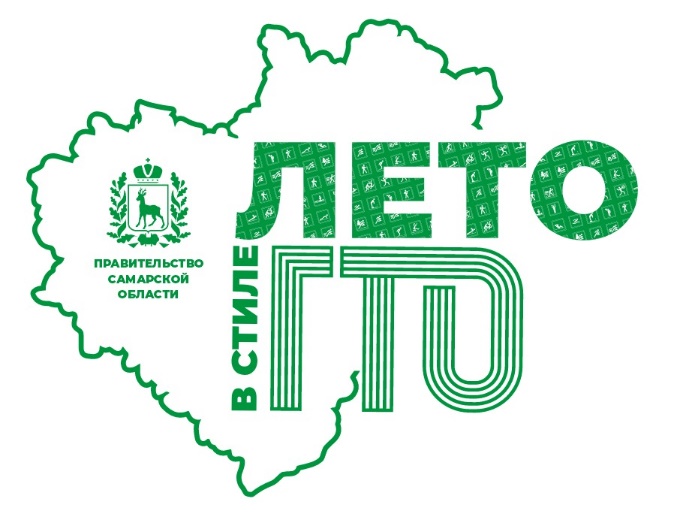 РЕЗУЛЬТАТЫ  ПРОЕКТА 2023 года
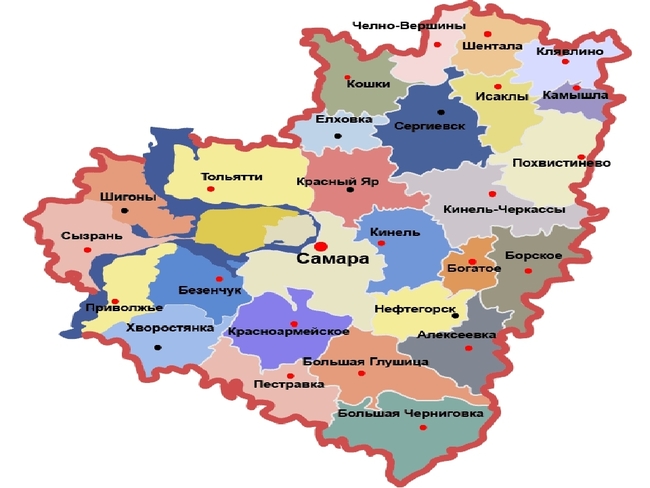 37 муниципальных образований
1 227 мероприятиЙ
79 710 участников
свыше 3000 публикаций в соцсетях
~2 млн. рублей
Варианты логотипа проекта
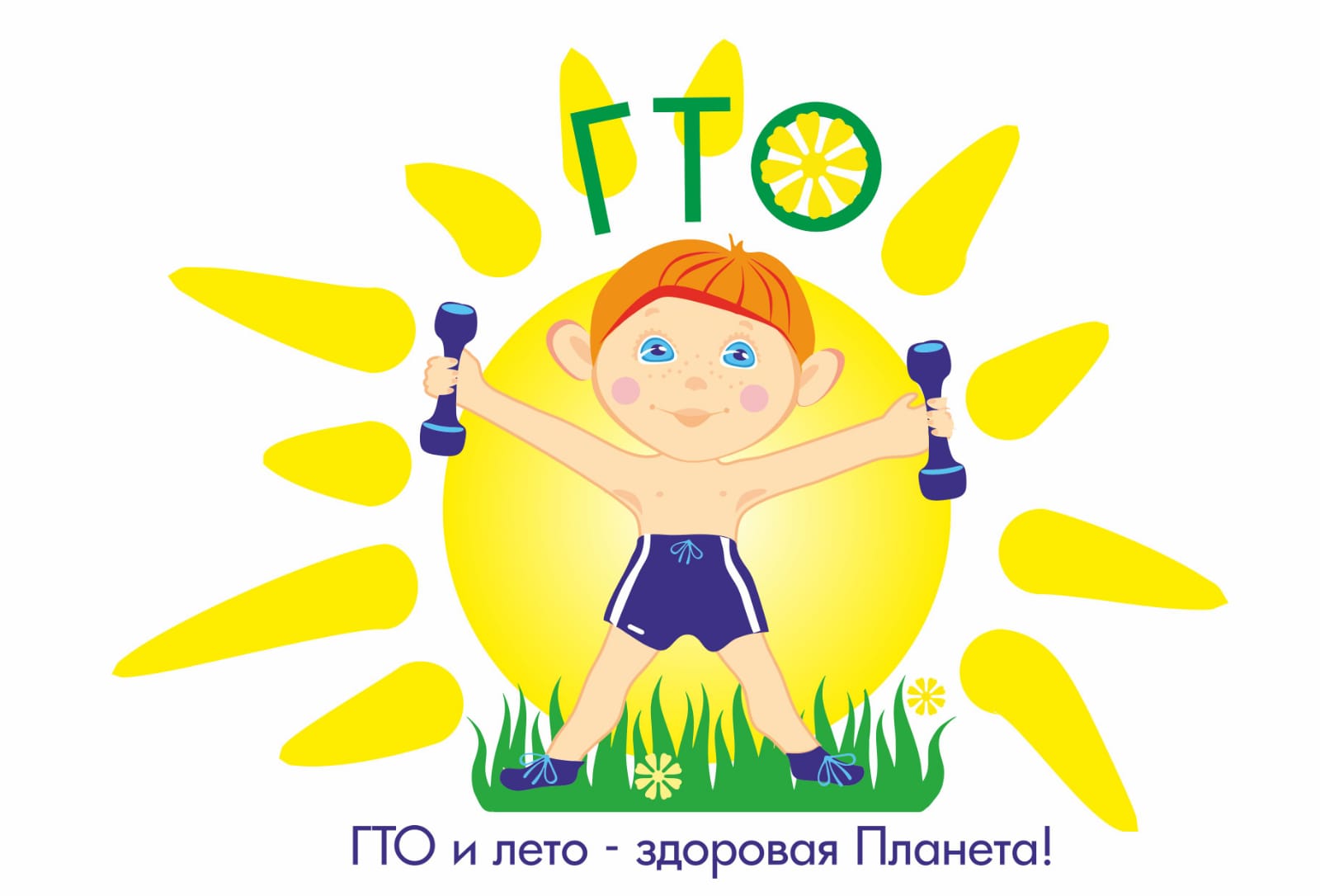 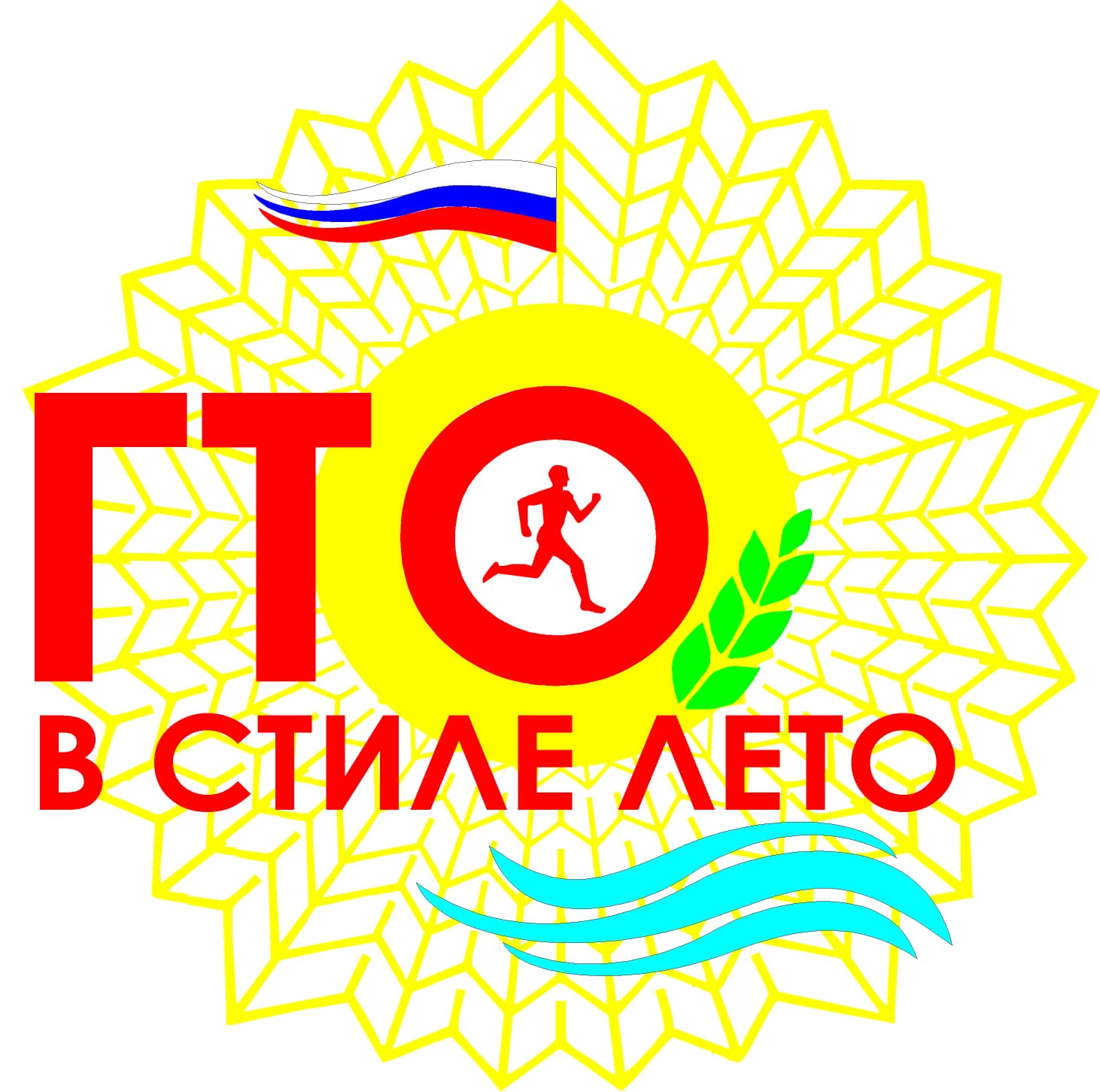 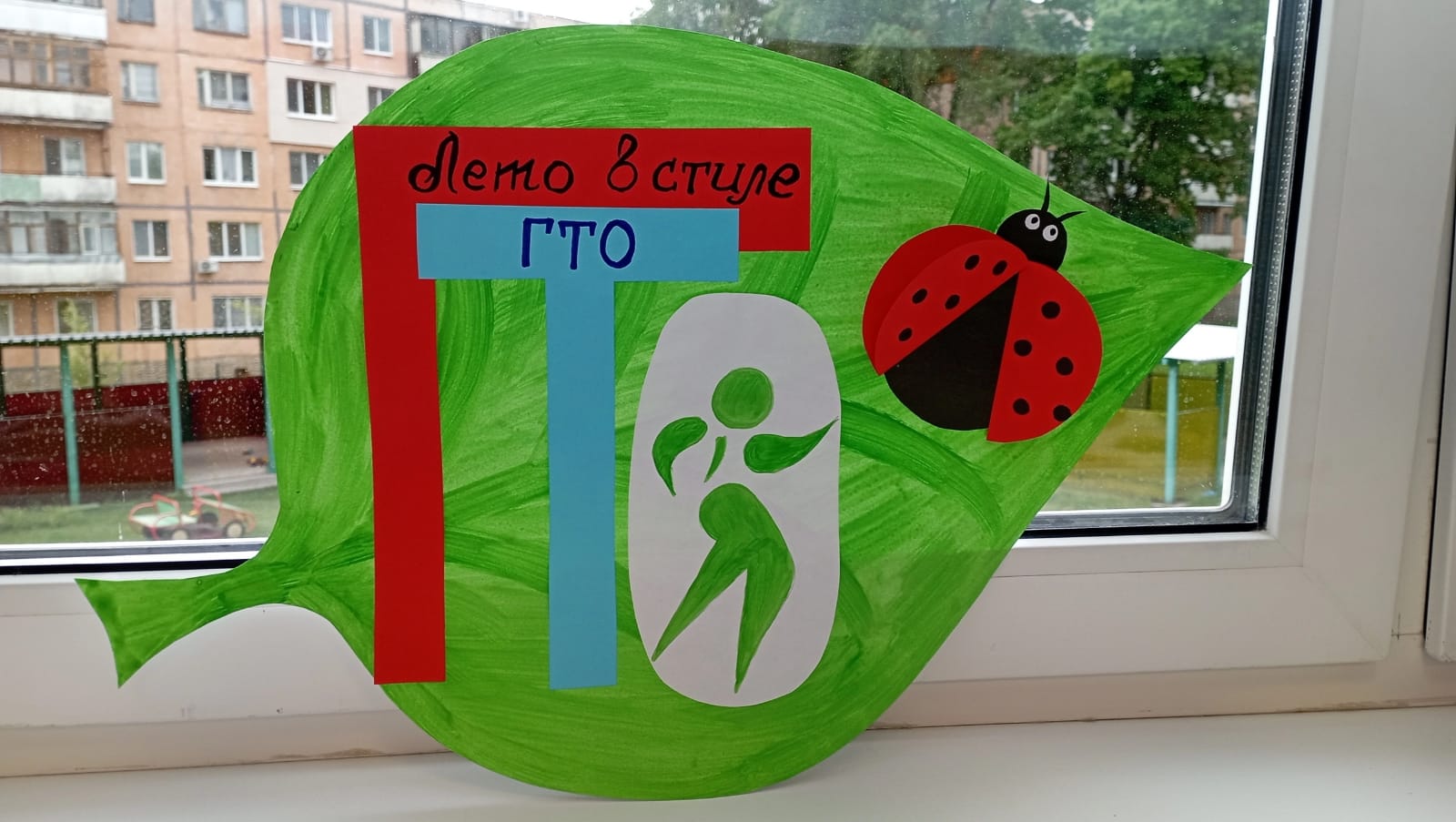